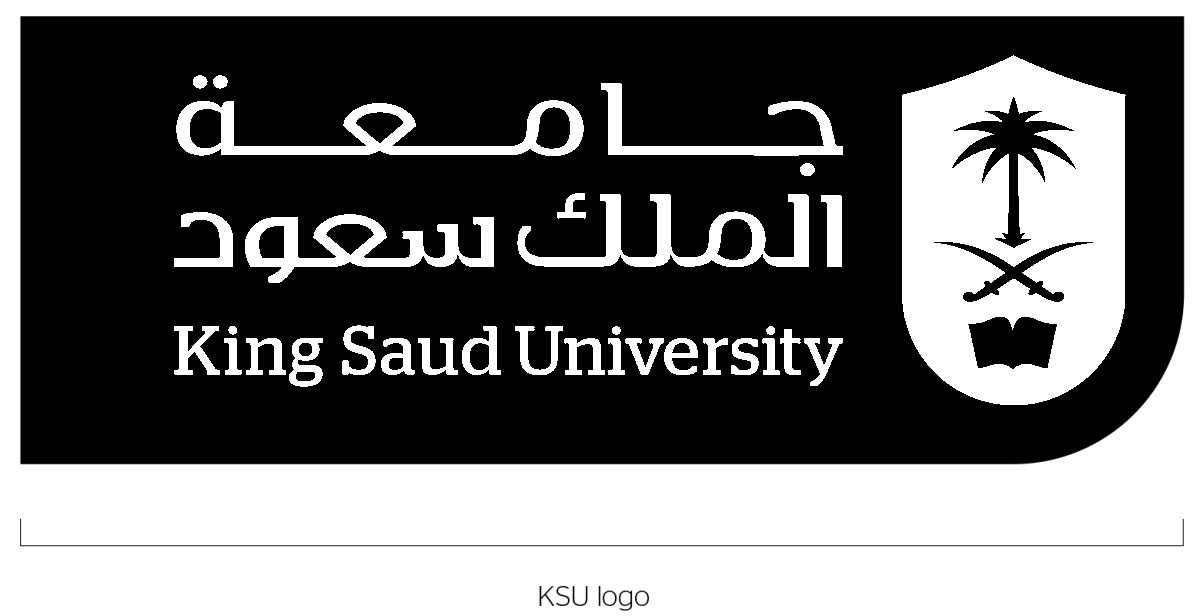 PHC 2016
Common Psychiatric Problems in Primary Care
(Student Led Seminar)
Abdullah Abdlatif Alghaiheb
Abdulaziz Mohammed Alsudairi
Mohammed Fahad Binaskar
Objectives:
Highlight the prevalence of anxiety, depression , and somatic symptom disorder in Saudi Arabia
Highlight the aetiology of anxiety, depression and somatic symptom disorder 
Highlight on use of Tricyclic antidepressants and Selective Serotonin Reuptake Inhibitors “SSRI”
Discuss the clinical features and management of anxiety in family medicine setting
Discuss the clinical features and management of depression in family medicine setting
Discuss the clinical features  and management of psycho-somatic illness in family medicine setting
Brief discussion about the role of counseling and psychotherapy in the management of common psychiatric problems in family medicine
When to refer to Psychiatrist
Quiz
Q1. Which one of the following symptom must be present to diagnose Depression?
A) Weight loss

B) Sleep disturbance

C) Anhedonia

D) Loss of appetite
Q2. Which of the following is the overall best anti depressant ?
A) TCAs

B) NSAIDs

C) SSRI

D) MAOIs
Q3. A 32-year-old man presented with intense worries when he becomes in the middle of a row in the mosque as escape seems difficult. The most likely diagnosis is ?
Panic disorder. 
Specific phobia. 
Agoraphobia. 
Social phobia.
Q4. A 20-year-old college student presented with repeated bouts of palpitation, sweating, and excessive worries when he uses public transport. The most likely diagnosis is ?
Generalized anxiety disorder. 
Post traumatic disorder. 
Agoraphobia with panic attacks. 
Social phobia.
Q5. What is the Difference Between Somatization and Somatic Symptom Disorder?
Q6. What Can you Tell us about somatic symptom disorder?
Case scenario:
Ms. Amal is a 27-year-old single woman works as a teacher. She has a five-week history of low mood, chest tightness, poor appetite, disturbed sleep, excessive guilt feelings, and loss of interest in her social activities. Her father has a history of mood disorder.
Depression
Is a mood disorder that causes a persistent feeling of sadness and loss of interest. it affects how you feel, think and behave and can lead to a variety of emotional and physical problems.
Prevalence of Depression
Females are more prone to have depression compared to males 2:1.

Depression is more common in younger adults.

Depression is estimated to affect 350 million people worldwide (WHO 2012).

In a study done on 822 male patients that attended Primary Health Care Centers, Eastern Saudi Arabia: The overall prevalence of depression was 32.8% with mild depression accounting for 22.9%.
Cross-sectional study was conducted in three large primary care centers in Riyadh .They used Arabic version of PHQ-2 and PHQ-9. Patients included in the survey analysis were 477. The study found the point-prevalence of screened depression (showing signs of depression) to be 49.9% among the adult visitors to primary healthcare.
 
Need further exploration of these symptoms .
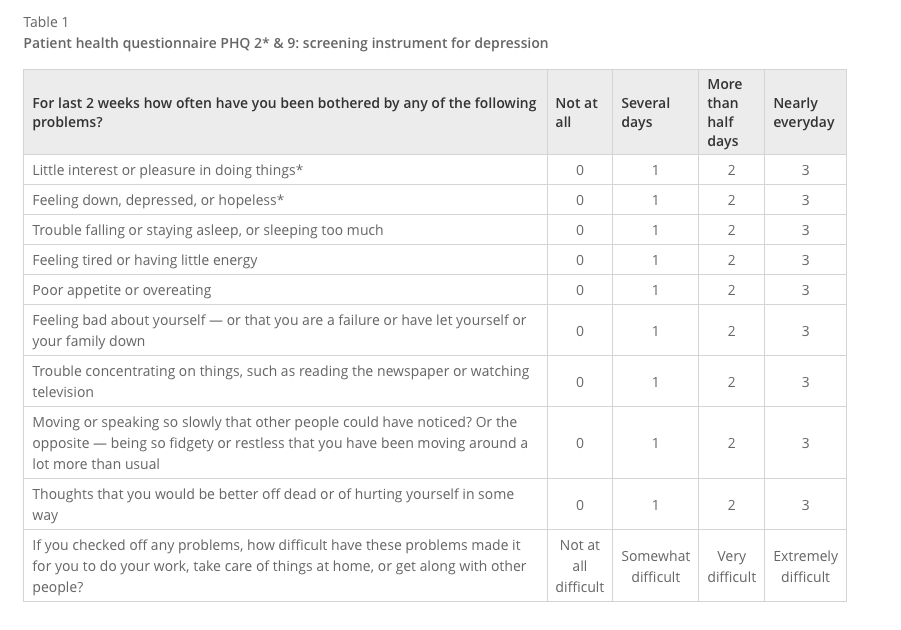 Causes of Depression
Genetics
Biological
Psychological
It is a Multifactorial disorder
Previous Abuse. 
Certain medications (isotretinoin , interferon-alpha, and corticosteroids).
Death or a loss of loved one.
Major events. 
Social isolation due to other mental illnesses.
Sometimes depression co-exists with a major illness or may be triggered by another medical condition.
Substance Abuse, nearly 30% of people with substance abuse problems also have major or clinical depression.
Clinical features ?
1. Low mood. 
2. Loss of interest in pleasurable activities (anhedonia). 
3. Appetite or body weight change (increased or decreased).4.Insomnia or hypersomnia.
5. Psychomotor agitation or retardation.6. Fatigue or loss of energy. 
7. Feelings of worthlessness or excessive guilt. 
8. Diminished concentration. 
9. Recurrent thoughts of death or suicide.
Major Depressive Disorder
≥ 5 of the previous symptoms have been present during the same 2-week period and represent a change from previous functioning; at least one of the symptoms is either no.1 or no.2: 
Significant distress or impairment in functioning.
The symptoms do not meet criteria for a mixed episode.
 Not due to substance abuse , a medication or a medical condition(e.g., hypothyroidism)
Dysthymic Disorder (Persistent depressive disorder)
Dysthymic disorder is a chronic depressed mood that lasts most of the day and presents on most days. 

≥ 2 years history of chronic low mood.

No remission periods more than two months.
Post-partum Depression
About 10 - 15 % recently delivered women develop disabling depression within 6 weeks of childbirth .
Which if not treated may continue for six months or more and cause considerable family disruption.
 It is associated with increasing age, mixed feelings about the baby, physical problems in the pregnancy and prenatal period, family distress and past psychiatric history.
Depressed mood may be associated with irritability, self-blame and doubt of being a good mother, excessive anxiety about the baby’s health and death wishes.
Counseling, additional help with child-care may be needed. Antidepressants or ECT are indicated if there are biological features of depression.
Management
Anti Depressants
Selective-Serotonin- Reuptake Inhibitors (SSRIs): 
E.g. paroxetine (seroxat), fluoxetine (prozac), citalopram (cipram) 

Selective serotonin reuptake inhibitors (SSRIs) are considered to have the most favourable balance of benefit to harm. 

Side effects: 
Sexual dysfunction 
Gastrointestinal side effects
Seretonin and noradrenaline reuptake inhibitors (SNRIs):
E.g. Venlafaxine (Effexor-Efexor), desvenlafaxine (Pristiq), duloxetine (Cymbalta). 

Higher rates of remission in depressed patients than the SSRIs.

More side effects compared to SSRI
Old Anti depressant (second-line treatment)
Tricyclic Antidepressants (TCAs):
E.g. Amitriptyline, imipramine, clomipramine. 
They are of proven effectiveness and commonly used though they have many side effects. They are generally less expensive than other antidepressants. 
 Side Effects :
constipation, urinary retention, dry mouth , impaired visual accommodation, worsening of glaucoma central anticholinergic toxicity(delirium) ,Postural hypotension, delayed ejaculation ,sweating, weight gain, arrhythmia, tremor, precipitation of mania in susceptible patients. 

Tricyclics are dangerous in overdose and should be avoided with suicidal patients (cardiac toxicity).
Old Anti depressant (second-line treatment)
Monoamine Oxidase Inhibitors (MAOIs):
Because of their serious interactions with tyramine – containing foodstuffs and other drugs, they are almost obsolete nowadays.

Side effects: 
Dry mouth/urinary retention/constipation. 
Postural hypotension.
Sexual dysfunction. 
Weight gain
Hepatotoxicity. 
Hypertensive crisis.
When to refer to a specialist ?
Substantial suicide risk.
Severe depression.
Psychotically depressed (with delusions or hallucinations).
Failure of response to routine antidepressant therapy.
Depression in the elderly where diagnosis includes dementia 
Children with major depression. 
Uncertainty about diagnosis.
Inpatient care obviously necessary.
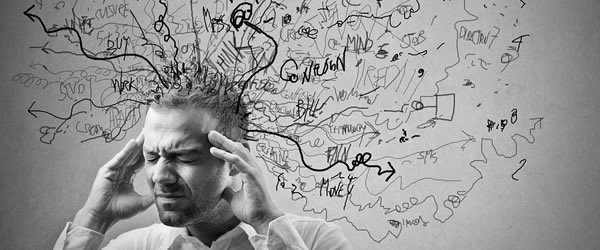 Anxiety
Anxiety
Subjective feeling of worry, fear, and apprehension accompanied by autonomic symptoms (such as palpitation, sweating), caused by anticipation of threat/danger.
Prevalence :-
In a study done on 822 male patients that attended Primary Health Care Centers, Eastern Saudi Arabia: The overall prevalence of anxiety was 22.3% with 17.0% of the attendees having mild degree of anxiety.
Case scenario :-
Mr. Muhannad is a 23-year-old married man seen by his Family doctor for a 7-month history of persistent disabling anxiety, irritability, muscle tension, and disturbed sleep.
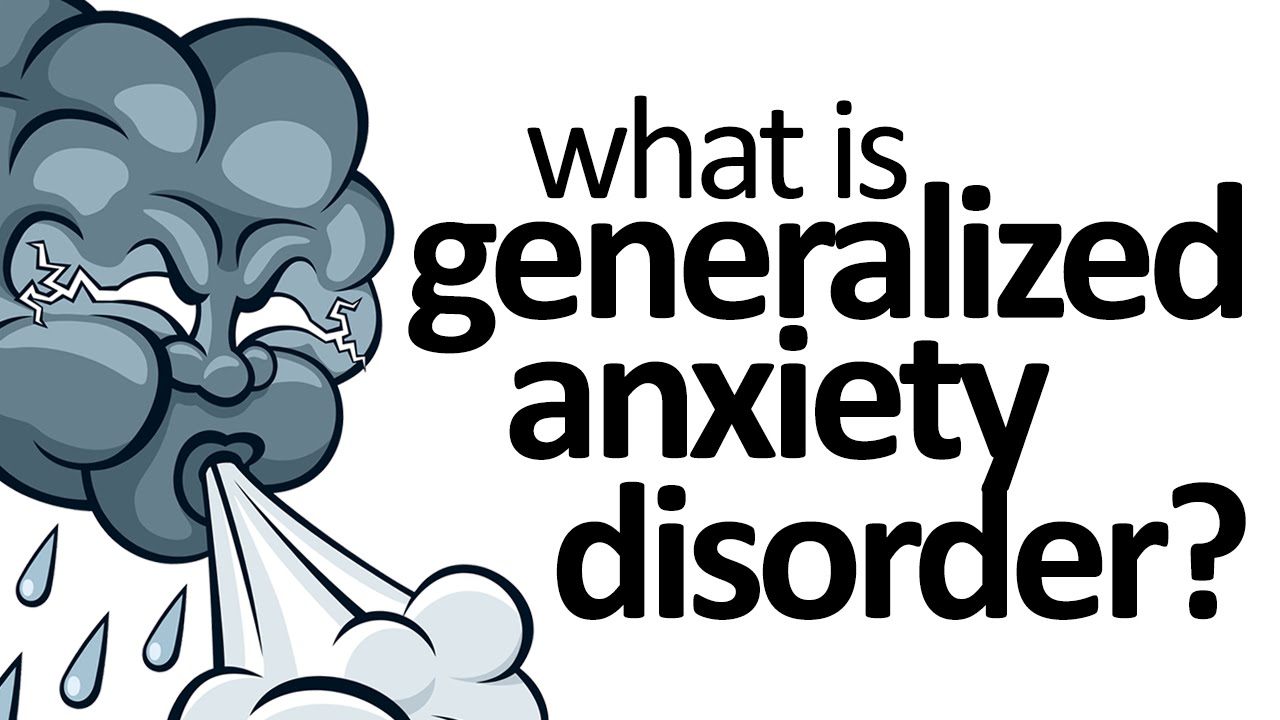 Generalized Anxiety Disorder ( GAD) :-
Is an anxiety disorder characterized by excessive, uncontrollable and often irrational worry, that is, apprehensive expectation about events or activities.
Epidemiology :-
Women > men (2:1). 

One year prevalence rate: 3 %. Life time prevalence rate: 5 %. 

Age at onset: Often begins in early adult life, but may occur for the first time in middle age.
Diagnostic Criteria :-
A- ≥ 6 months history of excessive anxiety occurring most of the days.

B-The person finds it difficult to control the worry.

C-The anxiety and worry are associated with ≥ 3of 6:-
      1- Restlessness.                           2- Irritability. 
      3- Easily Fatigued.                       4- Muscle Tension.
      5- Difficulty In Concentrating.   6- Sleep Disturbance.
D- The focus of the anxiety is not confined.
E- It causes significant distress or functional impairment.
F- The disturbance is not due to the direct physiological effects (drugs, medical co,..)
Etiology :-
Combination of genetic and environmental influences in childhood. 

Many study show that the Anxiety has a familial association.
Treatment :-
A- Rule out medical causes.

B- Cognitive – behavior therapy (CBT): 
Anxiety management training: relaxation with cognitive therapy to control worrying thoughts.

C. Medications: 
     1. Antidepressants :-SSRIs (e.g. paroxetine) or SNRIs( e.g. Venlafaxine). 
     2. Buspirone :- it is effective in reducing the cognitive symptoms of GAD.
      3. Benzodiazepines :- for a limited period (to avoid the risk of dependence)
Case scenario :-
Mr. Abdulaziz is a 23-year-old came to Primary Health Care Clinic complaining of 3- month history of recurrent sudden attacks of severe fear of death, palpitation, shortness of breath, excessive sweating, and impaired concentration. The attack lasts for about 20 minutes then disappears completely. Between, the attacks, although he is free from physical symptoms, he is anticipating the next attack.
Panic attack :-
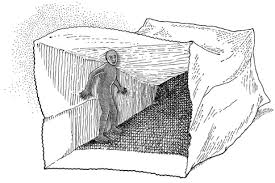 Sudden self-limited attack of intense anxiety, with feeling of imminent doom or death and an urge to escape. Panic attacks are symptoms
Panic Disorder :-
Recurrent sudden attacks of severe fear.
Epidemiology :-
Women > men.

Lifetime prevalence is 1 – 3 % throughout the world . 

Age at onset: bimodal distribution, with one peak in 
   late adolescence and a second smaller peak in the mid 30s.
Diagnostic Criteria :-
Recurrent sudden unexpected panic attacks.

At least one of the attacks has been followed by ≥ 1 month of ≥ one of the following:  
           -  Persistent concern about having additional attacks.           -  Worry about the implications / consequences of the attacks (e.g. going mad or death).
           -  A significant change in behavior related to the attacks.
3. Not due to medical disease, substance abuse or psychiatric disorder.
Etiology :-
Poorly regulated autonomic responses to stressors when a person becomes afraid of the consequences of symptoms of autonomic arousal. 

  Pathological hyperactivity in Locus Ceruleus.

  Genetic basis (panic disorder occurs more often among relatives). 

  The biochemical hypothesis (induced by chemical agents like sodium lactate).

  Mitral Valve Prolapse (MVP) is more common in patients with panic disorder.
Treatment :-
Cognitive Behavior therapy (CBT): detection and correction of wrong thoughts and thinking process (negative cognition) about the origin, meaning, and consequence of symptoms & relaxation training.

Medications: Choose one of SSRIs (selective serotonin reuptake inhibitors). All are effective for panic disorder although the most widely used is paroxetine. Also tricyclic antidepressants can be a good alternative. For rapid onset of action add a benzodiazepine (lorazepam ).
Case scenario :-
Mr. Mouaiad is a 23-year-old man seen at outpatient clinic because of several weeks' history of excessive fear of fainting when in crowds or in situations that she cannot leave easily.
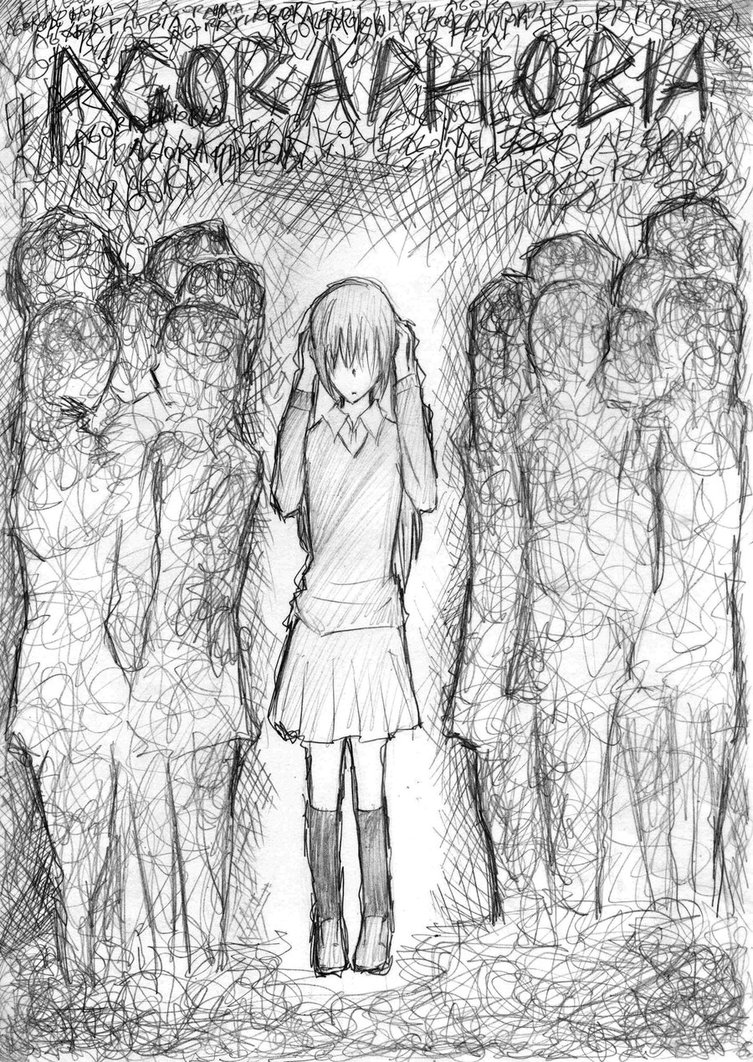 Agoraphobia :-
It means fear and avoidance of market places and open spaces.
Epidemiology :-
Women: men = 2:1.

Lifetime prevalence: 6 – 10 % throughout the world . 

Onset : most cases begin in the early or middle twenties.
Diagnostic Criteria :-
Anxiety about being in places or situations from which escape might be difficult.

The situations are either avoided, endured with severe distress.

Symptoms cannot be better explained by another mental disorder. 

Functional impairment.
Etiology :-
Predisposing Factors :-
   - Separation anxiety in childhood.
    -  Parental overprotection. 
    -  Dependent personality traits. 
    - Defective normal inhibitory mechanisms.
Precipitating Factors :-
  - A Panic attack in a public place where escape was difficult.  - Conditioning (public places trigger fear of having subsequent attacks).
Maintaining Factors :-
  - Avoidance reduces fear and ensures self-safety.
Treatment :-
Cognitive Behavior therapy (CBT): detection and correction of wrong thoughts and thinking process (negative cognition) about the origin, meaning, and consequence of symptoms & relaxation training. 

Medications: Choose one of SSRIs (selective serotonin reuptake inhibitors) as for panic disorder (SSRIs +/- anxiolytics as per need).
When To Refer?
If the diagnosis is DOUBTFUL 
If drug and alcohol dependence or withdrawal complicate the management 
If depression or a psychosis appears to be involved 
Failure of response to basic treatment
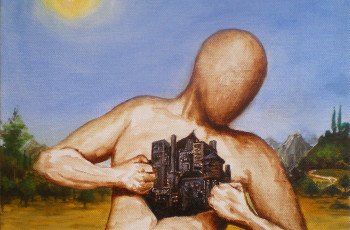 Somatic Symptom Disorder
Case scenario:
A 48-year-old man presented to the clinic complaining of headache , back pain , cough and burning micturition. Symptoms worsen during the week and are relived in the weekends. He also mentioned that he visited 5 Different Doctors over the past Year. 


What do you think the Dr. Should do ?
Can You Link the Following ??
Diarrhea
Fecal Incontinence 
Burning micturition 
 Vomiting 



Low Mood 
Stress
Anxiety
Social Phobia
There is a unity of mind and body.
https://www.youtube.com/watch?v=h5eHWYJTlsE
What is the somatic symptom disorder ?
It is the tendency to experience and communicate mental states and distress as physical symptoms or altered bodily function. It is associated with excessive illness, worry and abnormal illness behavior. 

Somatic symptom disorder can be conscious or unconscious and may be influenced by a desire for the sick role or for personal gain.
What is the Epidemiology of somatic symptom disorder ?
Women > men  (5 – 10 : 1).  
The lifetime prevalence in the general population is about 2% 
More common in patients who bottle up their emotions and are less assertive
What is the Prevalence of somatic symptom disorder ?
In Saudi Arabia :- 

A study done in Aseer, Saudi Arabia in 2008 out of a sample size of 224 about half of the sample had one or more psychological disorders. The prevalence of Somatic Symptom Disorders was 16%.

A study done on Patients attending the Primary Health care Clinics in 2002, Saudi Arabia. Out of a sample size of 431 the prevalence of somatic symptom disorder was 19.1%.
What is the Prevalence of Somatic Symptom Disorders ?
Netherlands :-

Out of a sample size of 1046 (aged 25–80 years). The prevalence of Somatic Symptom Disorders was 16.1%
What is the Prevalence of somatic symptom disorder ?
Primary care Setting :- 

10% to 15% of primary care patients have multiple unexplained symptoms that are present for >2 years
What is the Prevalence of somatic symptom disorder ?
Worldwide :-

The prevalence of Somatic Symptom Disorders is not known but may be around 5% to 7%.
How do you Prevent somatic symptom disorder ?
Primary Prevention:- 

There are no demonstrated primary prevention measures.
 Preventing child abuse and developmental trauma would eliminate a key known environmental risk factor for somatic symptom disorder .
Facilitating emotional processing skills during childhood may prevent somatic symptom disorder in response to awareness of physical symptoms.
How do you Prevent somatic symptom disorder ?
Secondary Prevention:- 

Limiting tests and procedures
Encouraging graded physical exercise
Encouraging a gradual increased participation in general activities of daily living (work, home, school)
How dose Someone with somatic symptom disorder Present ?
Unconventional behavior during history
Emotional processing problems
Recent/ Remote life stressors 
Multiple illness behaviors 
Unusual neurological deficits 
Inconsistent examination findings 
False sensory findings 

Distractible symptoms 
Inconsistent paralysis 
Generalized seizure-like motor movements without loss of awareness 
Bizarre movements 
Gait disorders
How To Diagnose somatic symptom disorder ?
According to the Diagnostic and Statistical Manual of Mental Disorders, 5th Edition (DSM5)


A. The patient has one or more somatic symptoms that are distressing or result in significant disruption of daily life.
How To Diagnose somatic symptom disorder ?
B. Excessive thoughts, feelings, or behaviors related to the somatic symptoms or associated health concerns as manifested by at least one of the following:
Disproportionate and persistent thoughts about the seriousness of one's symptoms
Persistently high levels of anxiety about health or symptoms
Excessive time and energy devoted to these symptoms or health concerns.
How To Diagnose somatic symptom disorder ?
C. Although any one somatic symptom may not be continuously present, the state of being symptomatic is persistent (typically more than 6 months).
Management
The number of medical staff involved is better limited. 
Arrange brief regularly scheduled appointments
Repeat physical examination. 
Avoid additional diagnostic procedures 
Shift the patient’s awareness to psychological factors, and support her/him. 
Minimize the use of psychotropic drugs 
Encourage graded return to normal activities 
Antidepressants are useful when secondary depression develops.
When To Refer ?
The patient has a psychiatric disorder, on psychotropic medications, or has a past history of such.
Patient with disturbing, demanding, manipulative behavior
The Patient has suicidal thoughts.
Suspicion of a psychiatric problem behind the physical symptoms.
The patient has asked to see a psychiatrist.
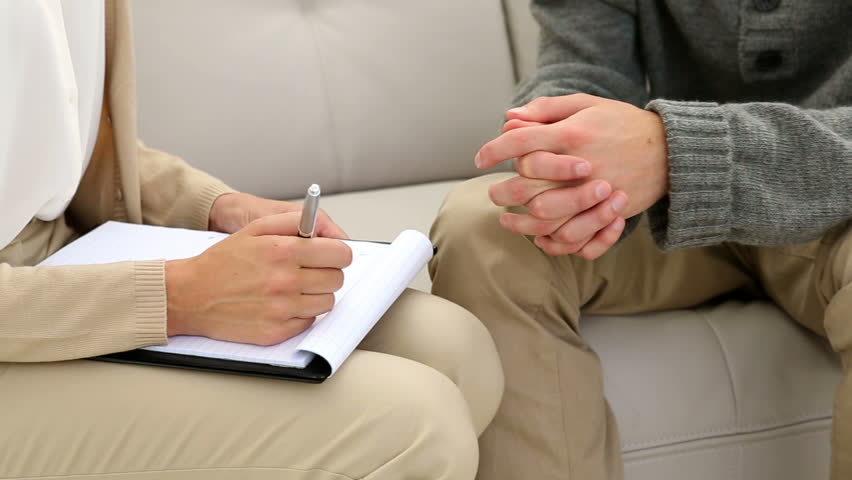 Counseling and Psychotherapy
Counseling
Definition
An interactive learning process contracted between counselor and client, which approaches in a holistic way, social, cultural, economic and emotional issues.
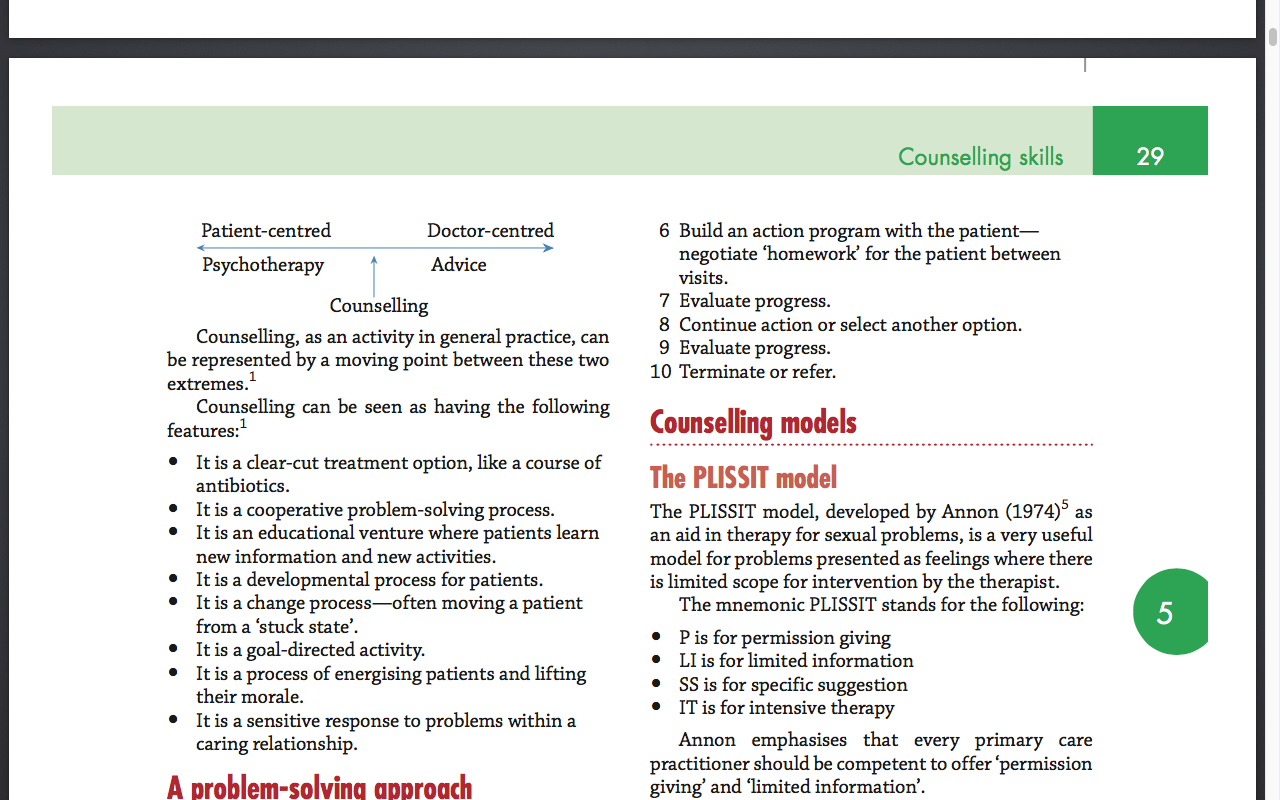 Goals
Usually the goals of counseling revolve around obtaining information from clients , educating the client, and common understanding between all parties of the counseling session.
Indication
It’s indicated for any presenting difficulty.
Techniques
Listening. 
 Discussion. 
Problem solving. 
Enable decision-making.
Enable Learning.
Psychotherapy
Definition
An interpersonal treatment based on psychological principles. It is individualized to the patient, seeking to help him or her with a psychiatric disorder, problem, or adverse circumstance.
Indication
Treatment of a psychiatric disorder, with the goal of reducing or ameliorating symptoms and improving functioning. 
Changing maladaptive thoughts, behaviors, or relationships. 
Providing support when a crisis, a difficult period, or a chronic problem impairs functioning. 
Enhancing a patient’s capacity to make behavioral changes, e.g. losing weight, quitting smoking, or increasing adherence to medical treatment.
Types
Interpersonal psychotherapy/counselling, ideal for primary care and the treatment of depression, is therapy for interpersonal problems. 
Mindfulness based on intervention therapy. 
Behaviour therapy (BT) is where the patient is directed to do something. 
Cognitive therapy (CT) is based on the identification of automatic thoughts that are invariably negative. Cognitions are thoughts, beliefs and perceptions. 
Cognitive behaviour therapy (CBT), which combines BT and CT.
Mindfulness
It is based on meditation, is the process about raising awareness and a special way of paying attention to help the person cope with the daily events in their life.
Cognitive behavior therapy (CBT)
CBT is a form of non-pharmacologic treatment emphasizing self-help and aiming to change perceptions and behavior that may perpetuate symptoms and disability. 

It can be applied in any area of medical practice as a form of psychotherapy and is suitable in general practice for the treatment of depression, insomnia, eating disorders, delusions and hallucinations in psychotic disorders and anxiety in all forms, especially social anxiety disorder and phobias
Quiz
Q1. Which one of the following symptom must be present to diagnose Depression?
A) Weight loss

B) Sleep disturbance

C) Anhedonia

D) Loss of appetite
Q2. Which of the following is the overall best anti depressant ?
A) TCAs

B) NSAIDS

C) SSRI

D) MAOIs
Q3. A 32-year-old man presented with intense worries when he becomes in the middle of a row in the mosque as escape seems difficult. The most likely diagnosis is ?
Panic disorder. 
Specific phobia. 
Agoraphobia. 
Social phobia.
Q4. A 20-year-old college student presented with repeated bouts of palpitation, sweating, and excessive worries when he uses public transport. The most likely diagnosis is ?
Generalized anxiety disorder. 
Post traumatic disorder. 
Agoraphobia with panic attacks. 
Social phobia.
Q5. What Can you Tell us about somatic symptom disorder?
References :-
John Murtagh's General Practice - 6th Edition (2015
http://www.lifesciencesite.com/lsj/life0903/017_9353life0903_128_133.pdf 
https://www.ncbi.nlm.nih.gov/pmc/articles/PMC4744283/
Manual of psychiatry
http://ijp.sagepub.com/lookup/pmid?view=long&pmid=12489702 
https://www.ncbi.nlm.nih.gov/pmc/articles/PMC3377053/ 
http://www.who.int/mental_health/management/depression/who_paper_depression_wfmh_2012.pdf 
http://bmcpsychiatry.biomedcentral.com/articles/10.1186/1471-244X-14-190 
DSM 5
Thank You!